Axiom of choice
南京大学匡亚明学院
马传龙
19.11.28
知其然（informal）
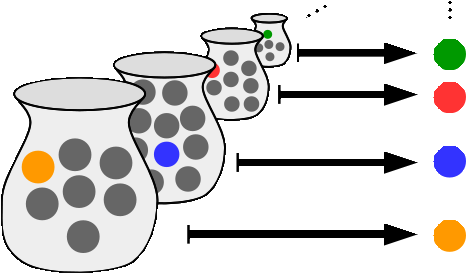 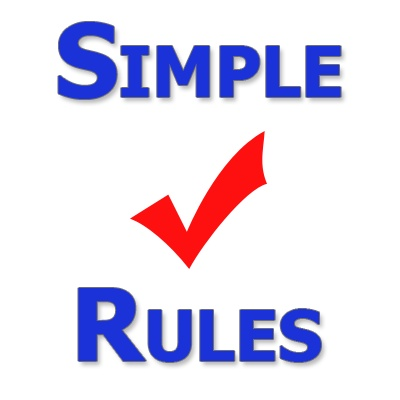 给定一些盒子，每个盒子都不是空的，那么我可以从每个盒子中拿出一个小球
PART ONE
How to understand
知其所以然
PART TWO
Various definition
熟知其然
PART THREE
学以致用
Application
How to understand
PART ONE
什么情况下选择公理多余？
什么情况下是必须的？
选择定理为什么会产生？
它重新考虑了哪些“显然”？
1.集族：由非空集合组成的集合，符号
e.x.{经典歌曲}
2.选择函数（choice function）：
定义域是集族的一种映射，对于  
                  ，描述集合
与元素的对应关系

索引集：通过选择函数选出的元素组成的集合。e.x.{经典歌词}
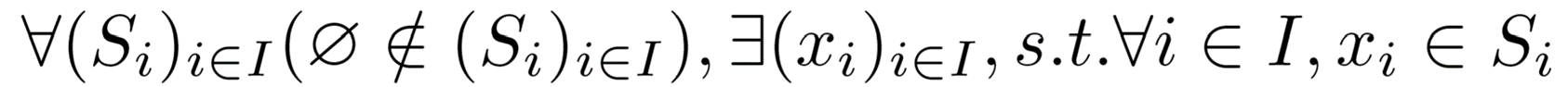 再唱不出那样的歌曲
{因为爱情}
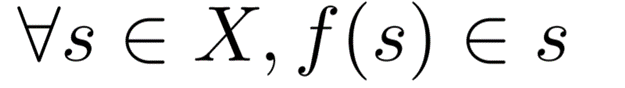 大哉一诚天下动~
{NJJ校歌}
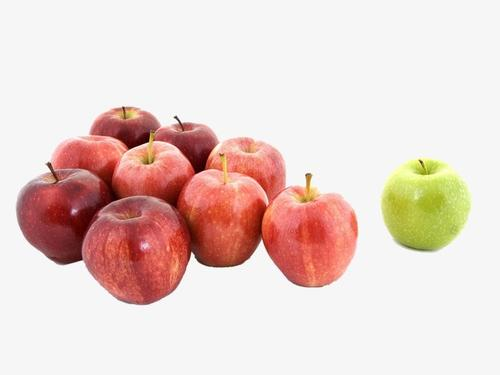 从例子说起
你会吃苹果吗？
首先你要拿到苹果
怎样去选一个苹果？
青色的\最红的\最近的\最大\最甜
你喜欢，你选择！
其实你也用到了选择函数
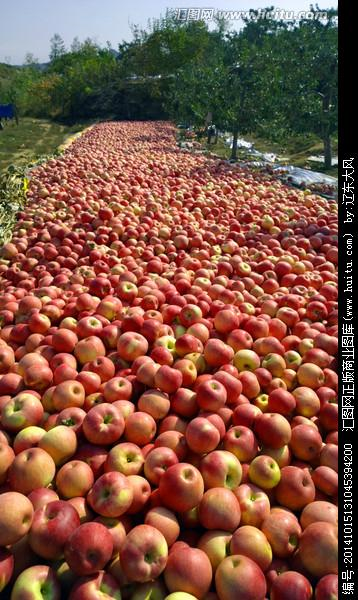 可数个（无限个）苹果，如何选择？
现在你还能
吃到苹果吗？
每个苹果（元素）互异
有那么一个苹果，我捡起来看了看，背过了它所有的信息（颜色纹路，大小。。。。。。），又扔了回去（轻轻地放），（且苹果永远不会发生变化）
同样我能构造出选择函数：选出我见过的那个苹果
选择函数的选择不是逐个检验的过程，是说明的一种存在性，在集合中存在这么一个元素
例如检验（0，1）中是否有0.5，是把（0，1）中每个数与0.5做对照，还是证明这个元素的存在性。
对于单个集合（无论其中元素个数有限或无限）总能找到选择函数。
在这种情况下不会产生无限的麻烦
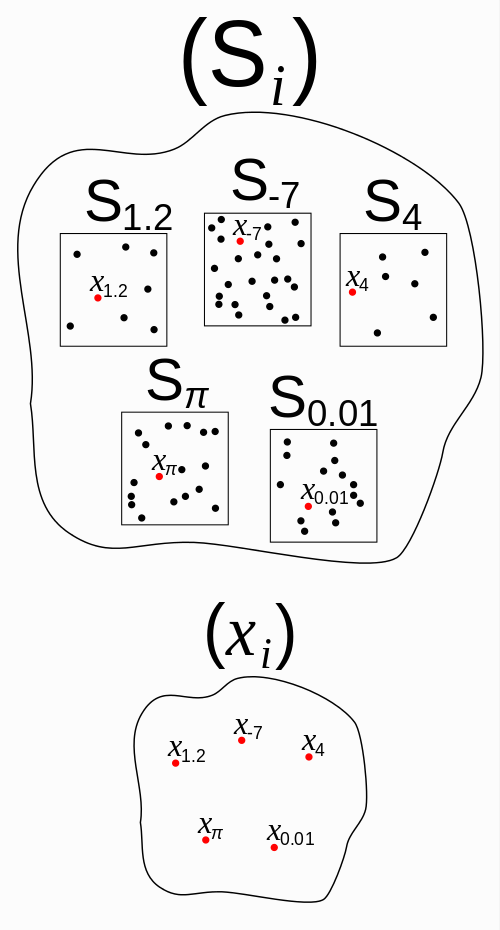 有限个集合组成的集合集
无限个集合我们是否也能构造出索引集？
可能但不一定！
例1.{{-1，1}，{-2，2}，{-3，3}…………{-n , n}…….}.
选出每个集合中的整数
{ 1, 2, 3, 4………, n ,……..}
例2.实数集的所有非空子集怎么找索引集？举例说明有些是不可实现的。
非空子集一定由点（所代表的实数）或连续区间（所代表的实数）构成
可实现的：
1.有限个点（区间任意）
2.有限个区间（点任意）
不可实现的：
无限个点或无限个区间
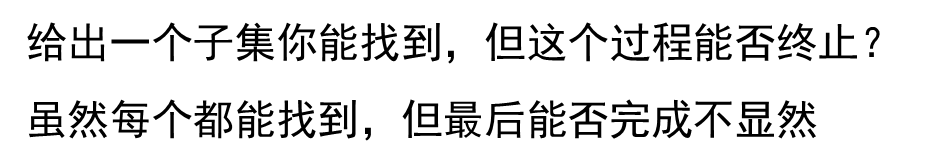 如何理解这句话
Russell：“在无限双袜子中，每双选择一只出来的话，我们需要选择公理，但如果换成是鞋的话，那便不必了。”
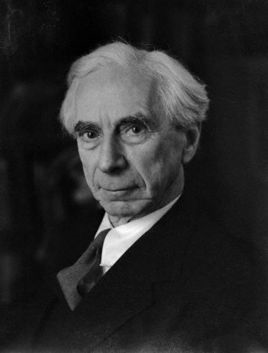 简单地说：
选择函数能否一言以蔽之
选择公理正是用于
解决无限个且选择关系不确定集合
如何找出索引集。
Various definition
PART ONE
DEFINITION
1
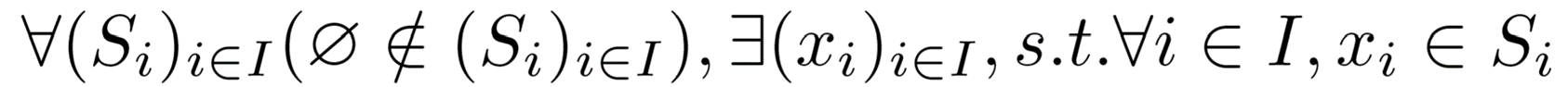 2
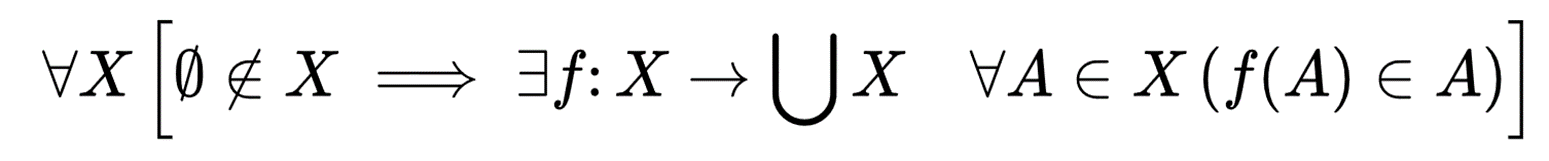 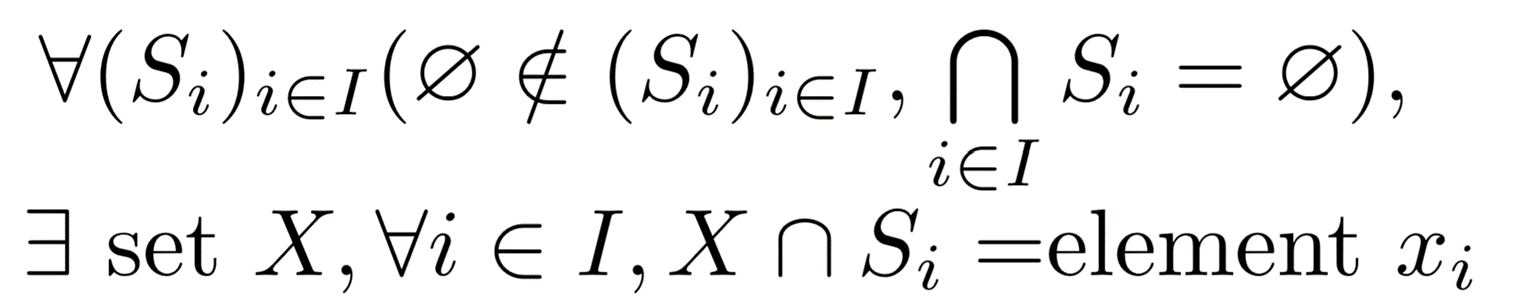 3
五种简单形式
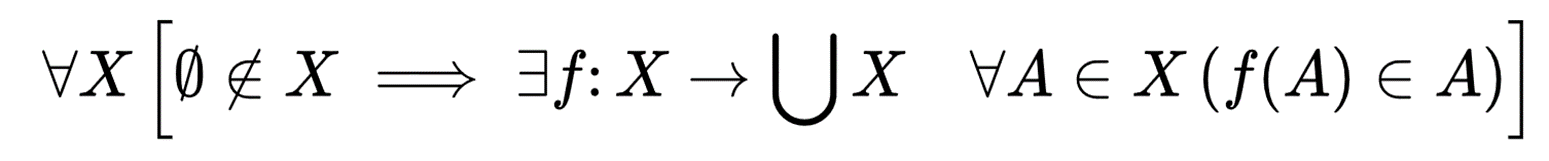 4
Set A,P(A)(remove   ),has choice function F.
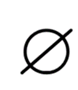 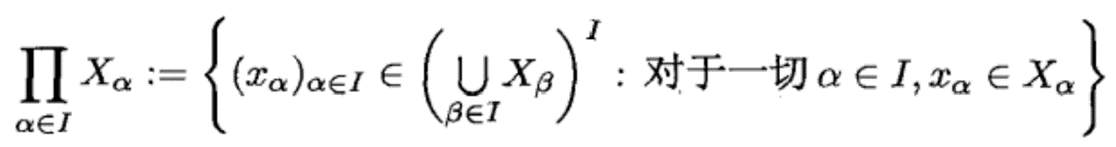 5
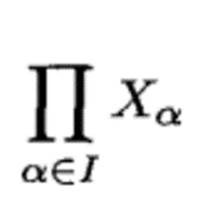 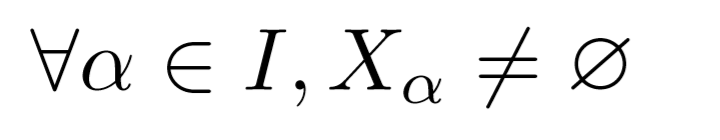 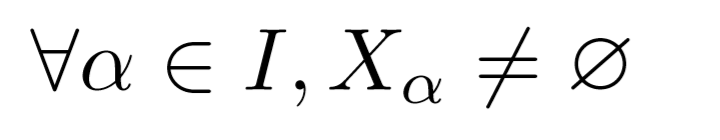 4有等价形式，后面我们会用到
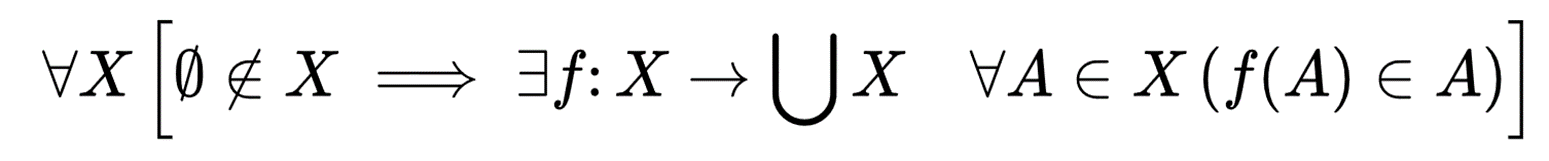 Set A,P(A)(remove   ),has choice function F.
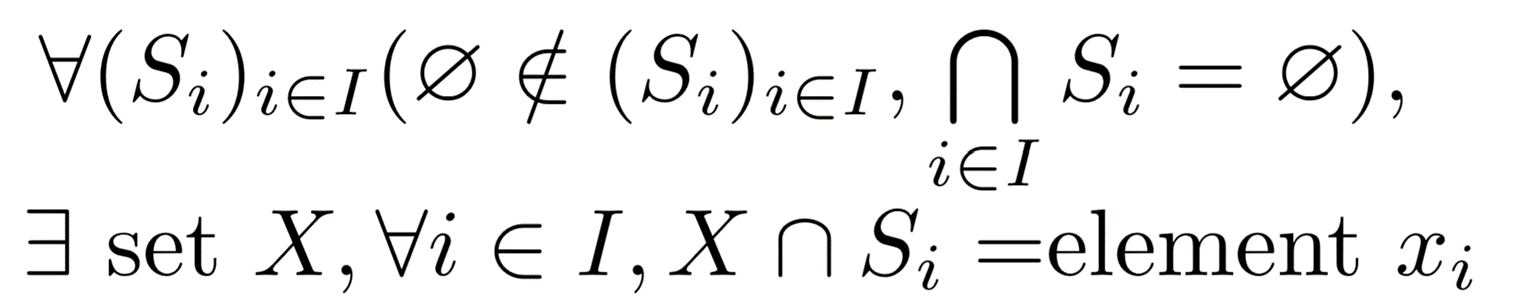 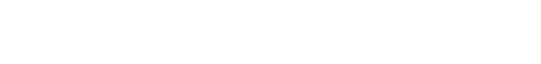 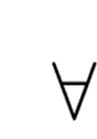 Set A,   choice function F
 subset B of A,F(B)   B.
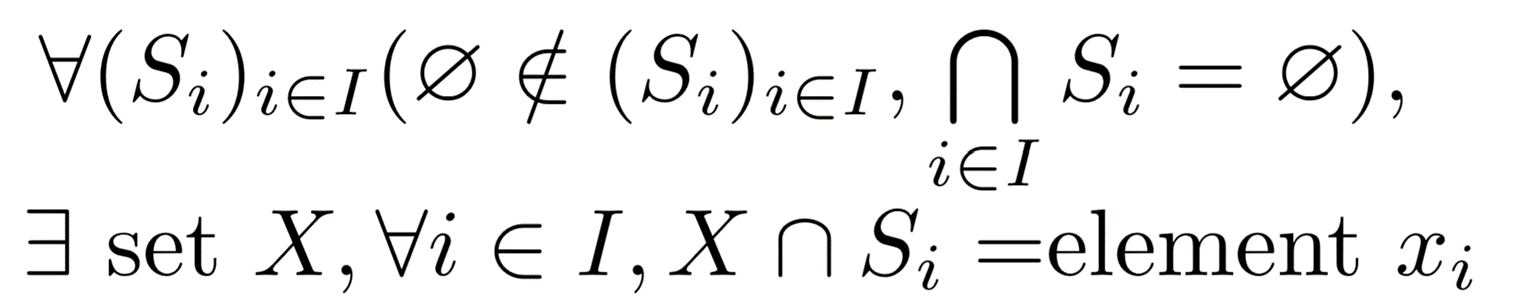 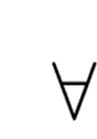 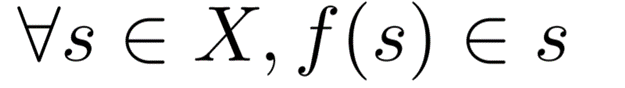 以上五种都是换汤不换药
（too young too simple）
下面来看一些（有趣）等价命题
Well-ordering Theorem
所有集合都可以被良序排序
集合S，二元关系R
偏序：1.自反性2. 反对称性3. 传递性（整数集上整除且大于）
全序：1.2.3.4.完全性（实数集比较大小）
良序：<S,R>是全序集（自然数）
若对任意的S的非空子集，在其序下都有最小元素
Question
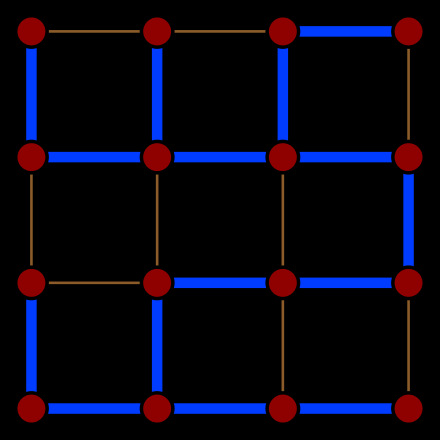 这是全序链还是偏序链？
Wait ！良序？数学归纳法？
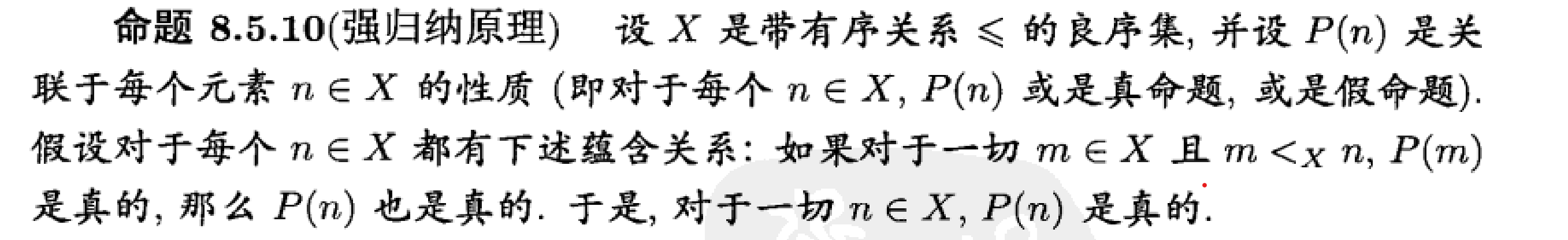 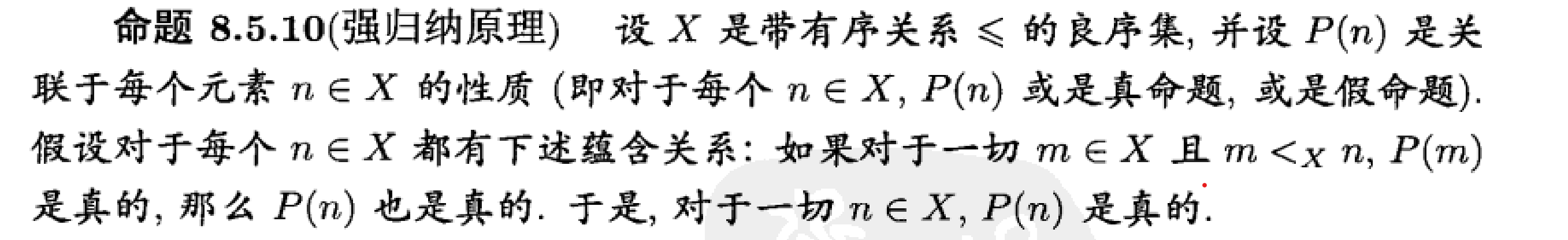 指在集合X上的一种二元关系，不要误解！
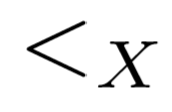 这好像类似于第二数学归纳法诶
能不能表示成第一数学归纳法类似形式？
不能！
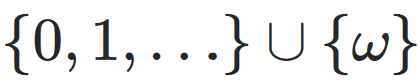 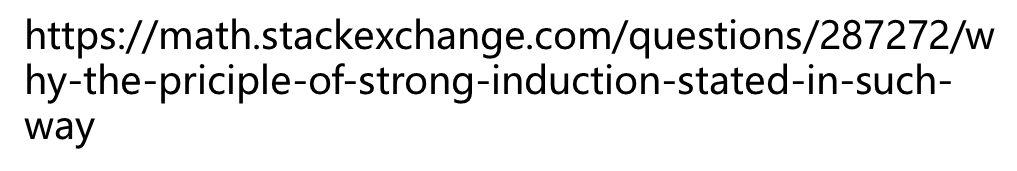 Zorn引理（是不是似曾相识？）
<S,R>为非空偏序集，如果对于其任何为全序集的子集有上界，那么最少存在一个最大元。
最大元：没有比它更大的可比较的元素
上  界      ：      <A,R>是偏序集，

，则a称为B在偏序集<A，R>中的上界
是不是有些抽象？
继续用链来形象地说明
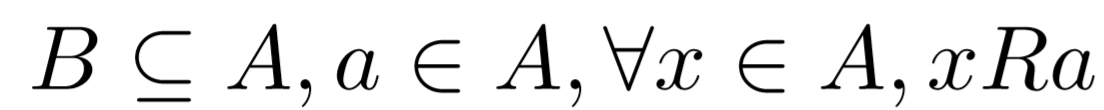 选择公理太强了，有什么弱一些的定理？
有的，ACω：
任意由非空集合组成的可数集合一定有选择函数。（下面要用）
其实还有个叫DC的weaker 选择定理（不是Detective Comics的那个DC）
ACω: https://en.wikipedia.org/wiki/Axiom_of_countable_choice
DC：https://en.wikipedia.org/wiki/Axiom_of_dependent_choice
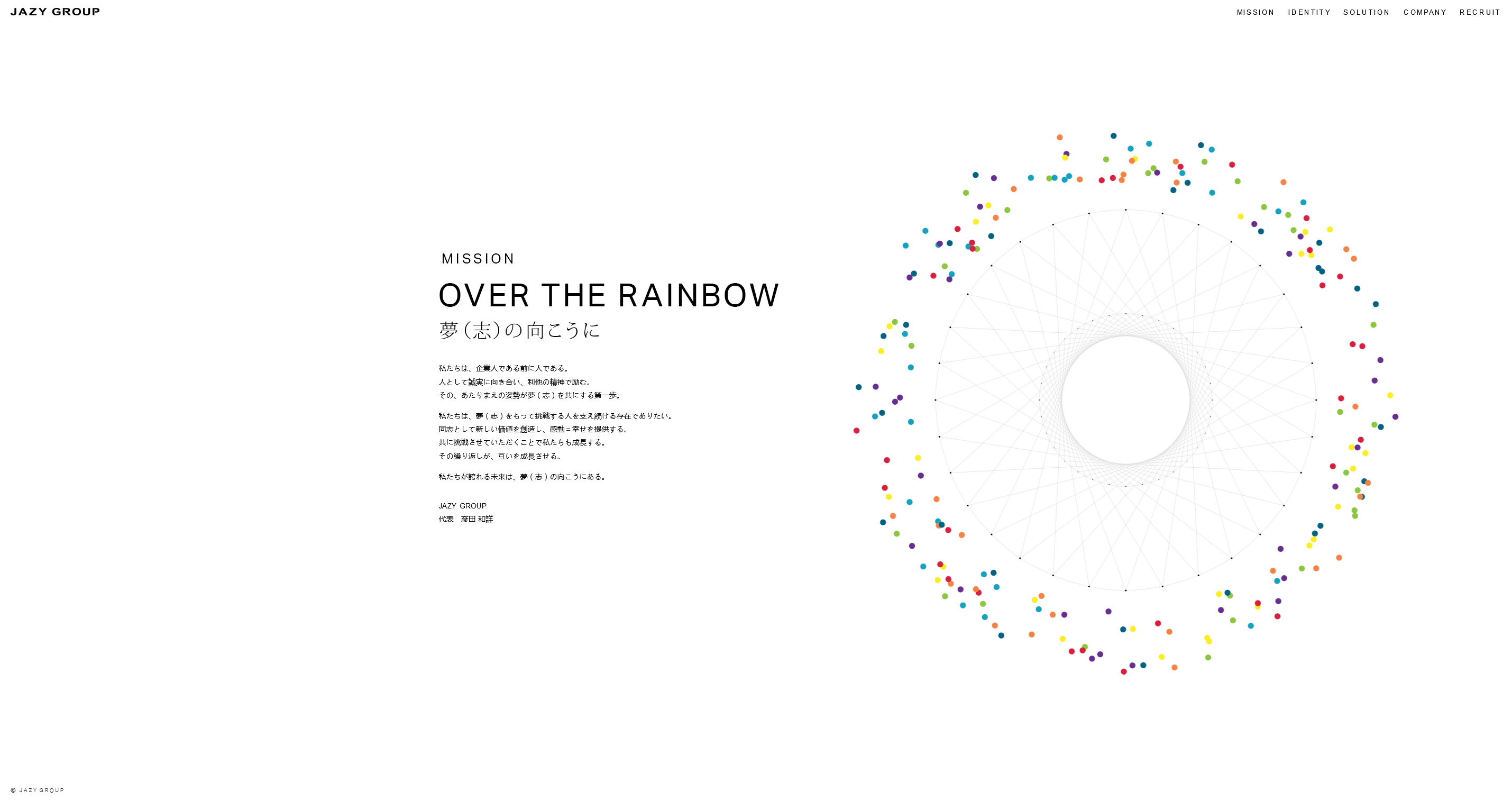 Application
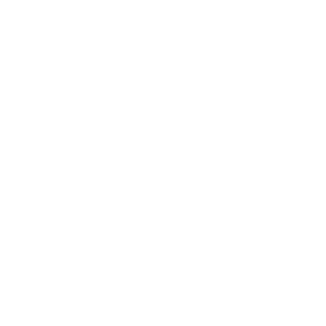 PART THREE
简单应用：证明上确界定理
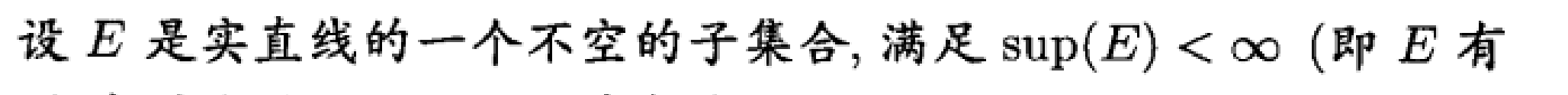 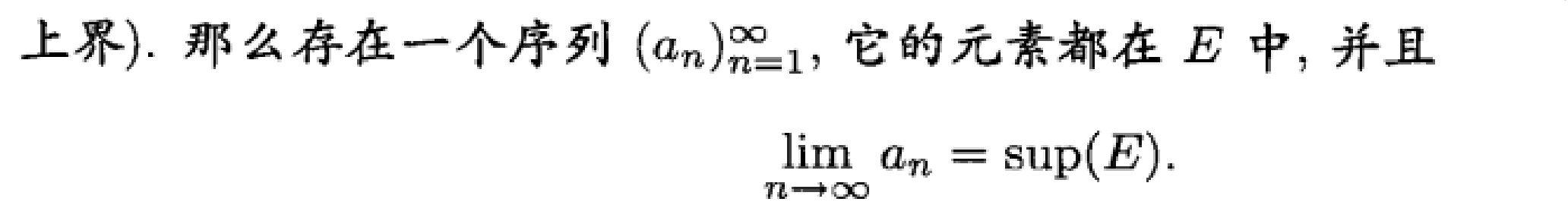 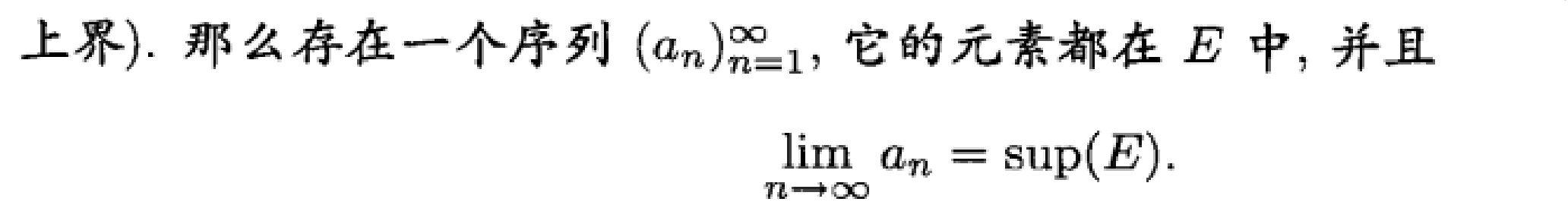 Proof：
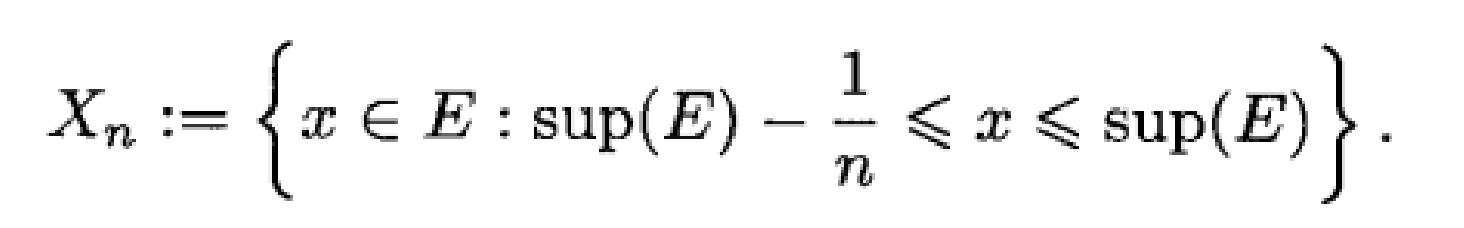 构造集合
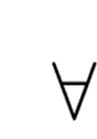 n，集合非空（反证法）
应用可数选择定理，
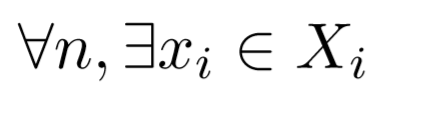 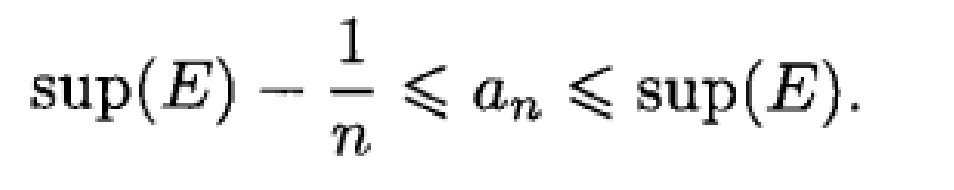 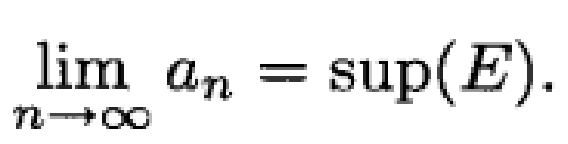 迫敛准则
还记得孙老师或范老师的车技吗？
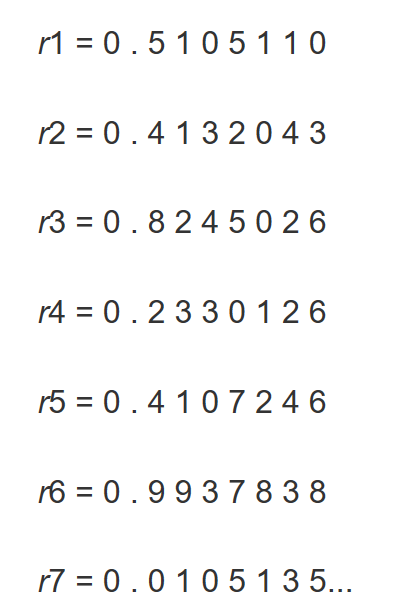 分别改变第i位
在证明实数不可数时使用的对角线法则真的正确显然吗？
无限次的过程是否有隐患？
一个有效的反证法论证，应该符合下列要求：(1)排除一切隐性假设，保证想要否定的假设是唯一的；(2)推理过程有效，并能在有限步骤内完成，或者符合完全归纳法；(3)矛盾和假设必须有逻辑关系，否定假设后，矛盾应也随之消除。
实际上对角线法则的基础也是选择公理
有可数个无穷多有序集合，我们能从每个集合中选出一个元素，改变其大小，使其组成一个新的集合
对于选择公理，良序定理，zorn引理等价性的证明
由于证明过程太长，下面给出链接，有兴趣的同学可以参考
https://wenku.baidu.com/view/3e4a3d2c915f804d2b16c188.html?rec_flag=default&sxts=1574866646993
争议
邦拿（Jerry Bona）也曾说过：“选择公理明显是正确的；良序原理明显是不正确的；佐恩引理又有谁可决定呢？”
直觉很多时候是错误的，这三个命题其实等价并都不可证，除非承认其中一个
选择公理到底对不对？
1.不可证明真伪！（使用它心存顾虑？）
2.有些时候简化证明（用更复杂的
方法可以绕过），有些时候必须
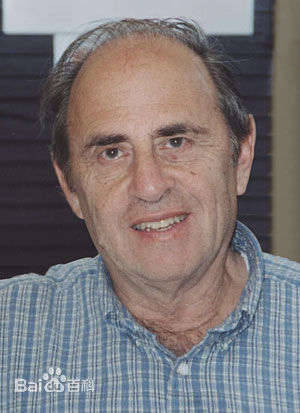 Paul Joseph Cohen
仍然支持选择公理的理由
1.1963年Gödel证明，一个使用选择公理证明的结果，绝对不会与不使用选择公理证明的结果相违背。也就是说选择公理是不可被证明的，除非集合论中其他公理不相容。
2.在 ZF 协调的假设下，寇恩运用力迫法证明了  AC 独立于 ZF
3.承认与不承认
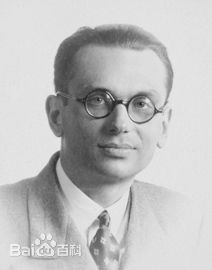 Kurt Gödel
承认选择公理
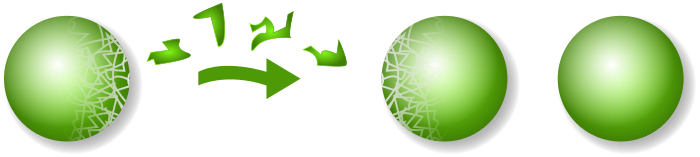 分球怪论（Banach–Tarski paradox）
在选择公理成立的情况下，可以将一个三维实心球分成有限（不可测的）部分，然后仅仅通过旋转和平移到其他地方重新组合，就可以组成两个半径和原来相同的完整的球。
实际上因为切成的形状太奇怪，根本不能定义它的体积，所以现代数学家并不认为这是什么大问题。
https://www.bilibili.com/video/av2674104
不承认选择公理
1.Cohen（寇恩）模型中，存在一个函数，它在一点x0处是不连续的，但对于任何极限为x0的数列{an}，{bn=f(an)}的极限都是f(x0)。换句话说，用任何逼近x0的数列时，函数值都能逼近f(x0)，而这恰恰是“连续性”的体现。
2.可数个不交二元集的并集不可数
每年都会有新的悖论产生！
承认与不承认
It is your choice!
以罗素的一句话结尾
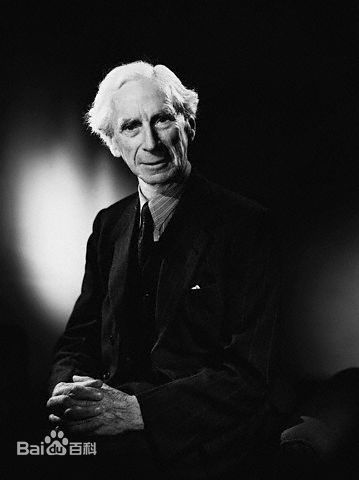 起先它（选择公理）似乎是明白的；但你愈多思考它，由这公理得出的推论就好像变得愈奇怪；最后你完全不明白它的意思到底是甚么了。
感谢同学们的倾听
感谢马骏老师的悉心指导
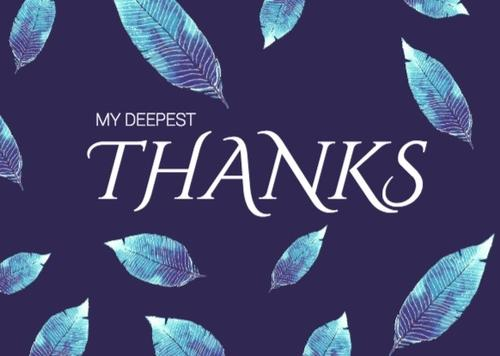